П.Борисоглебский
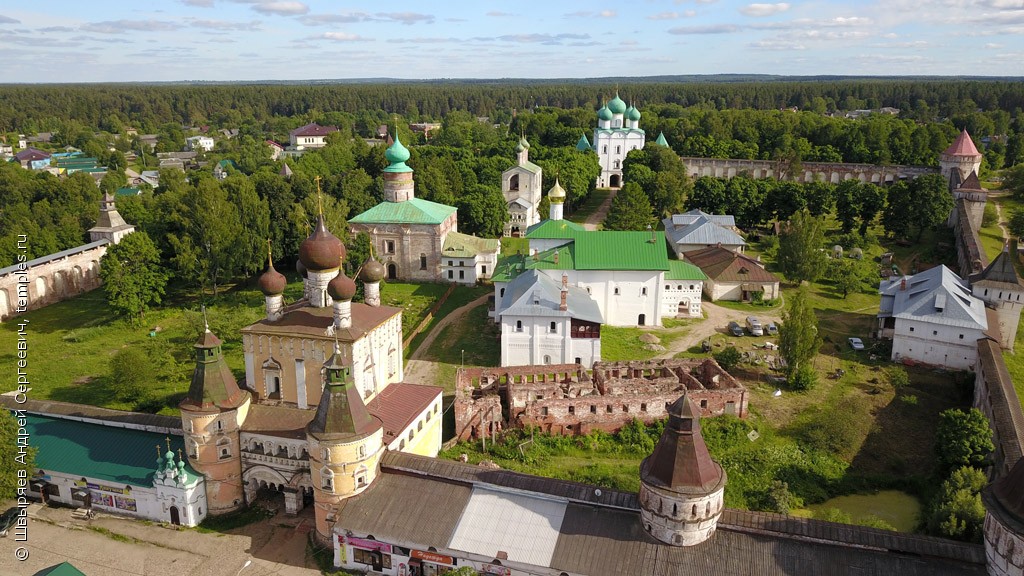 Автор-составитель: Сальникова Н.А.
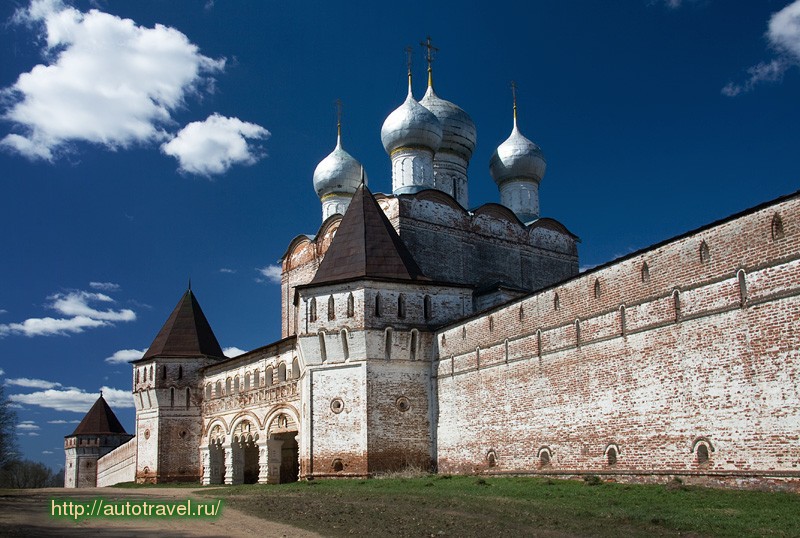 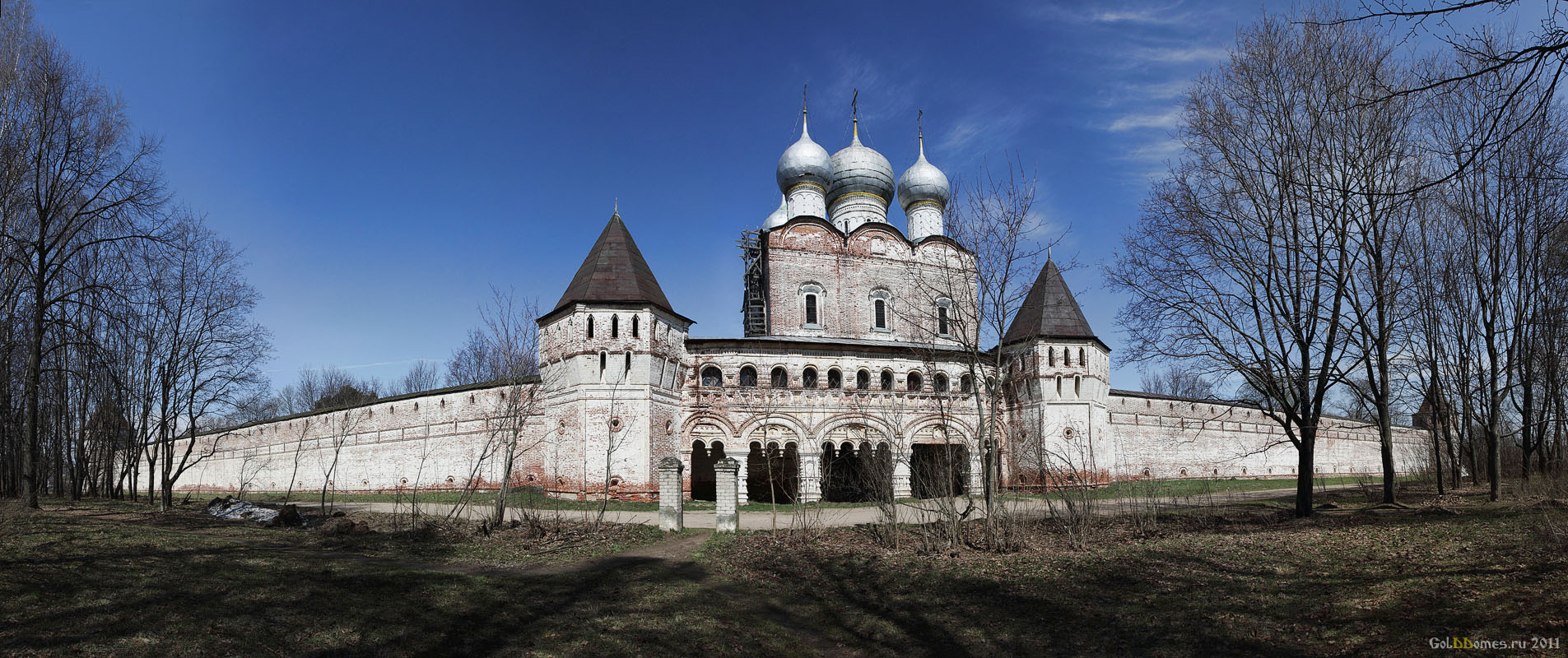 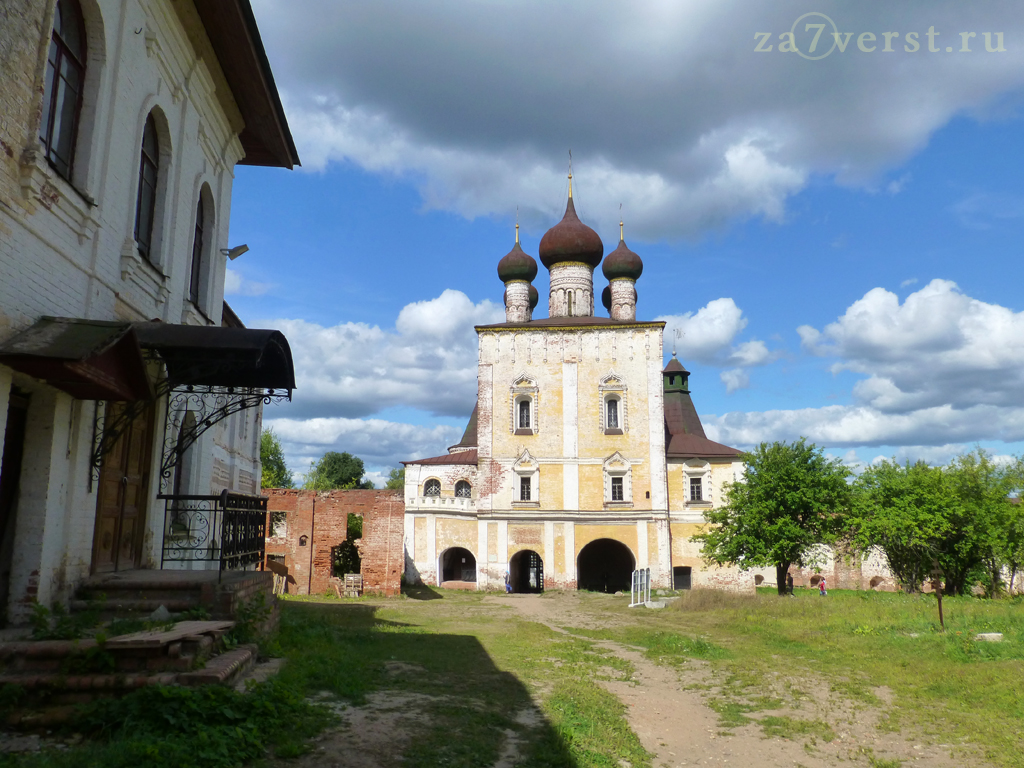 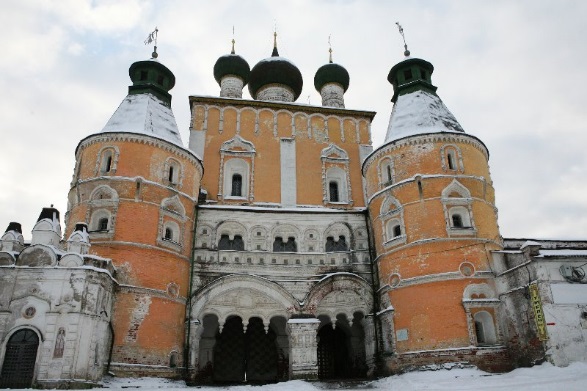 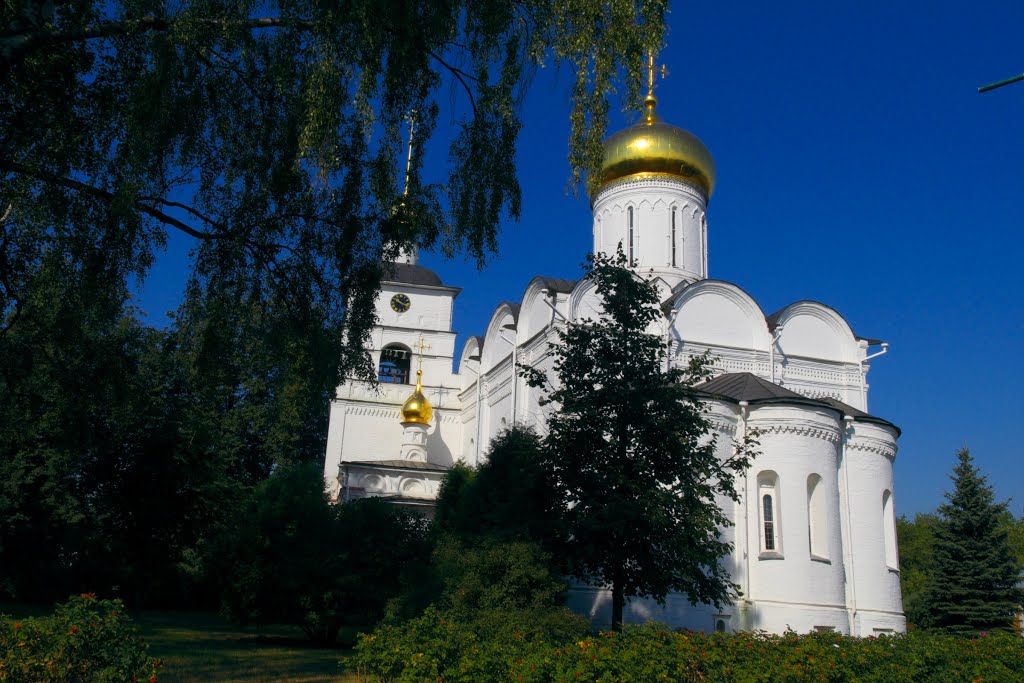 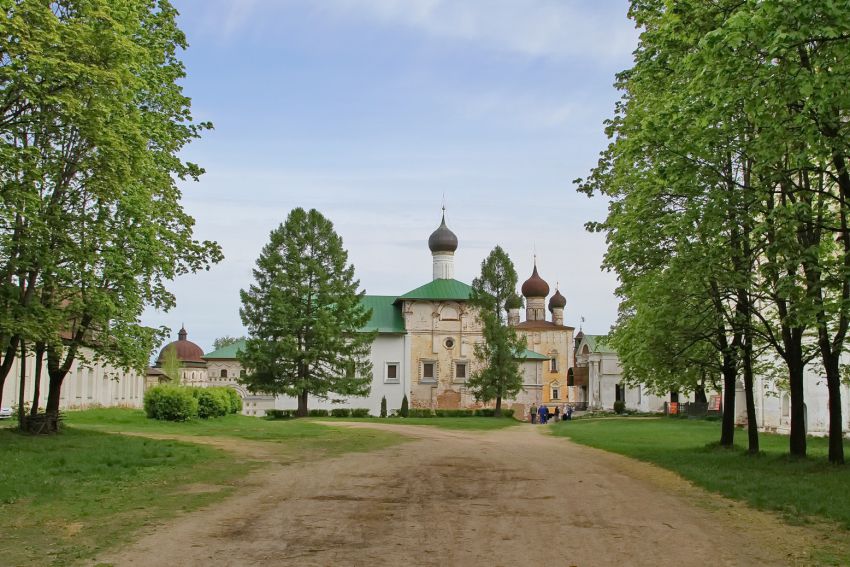 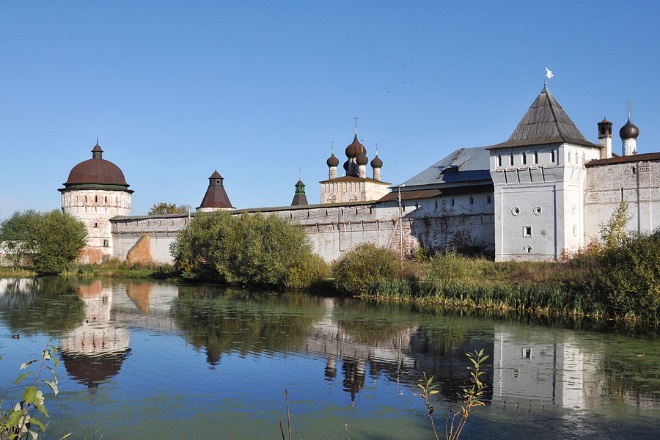 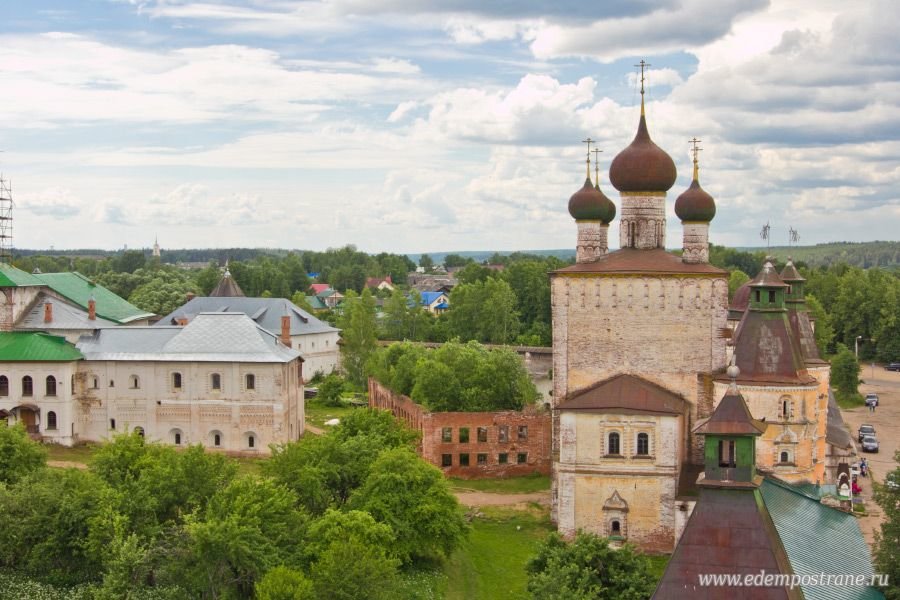 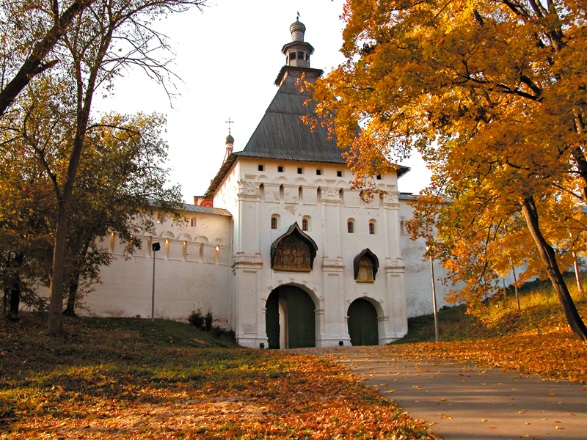 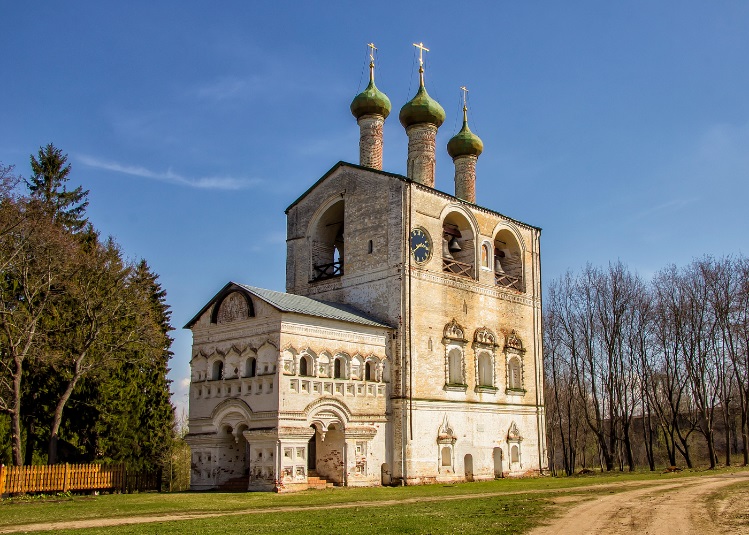 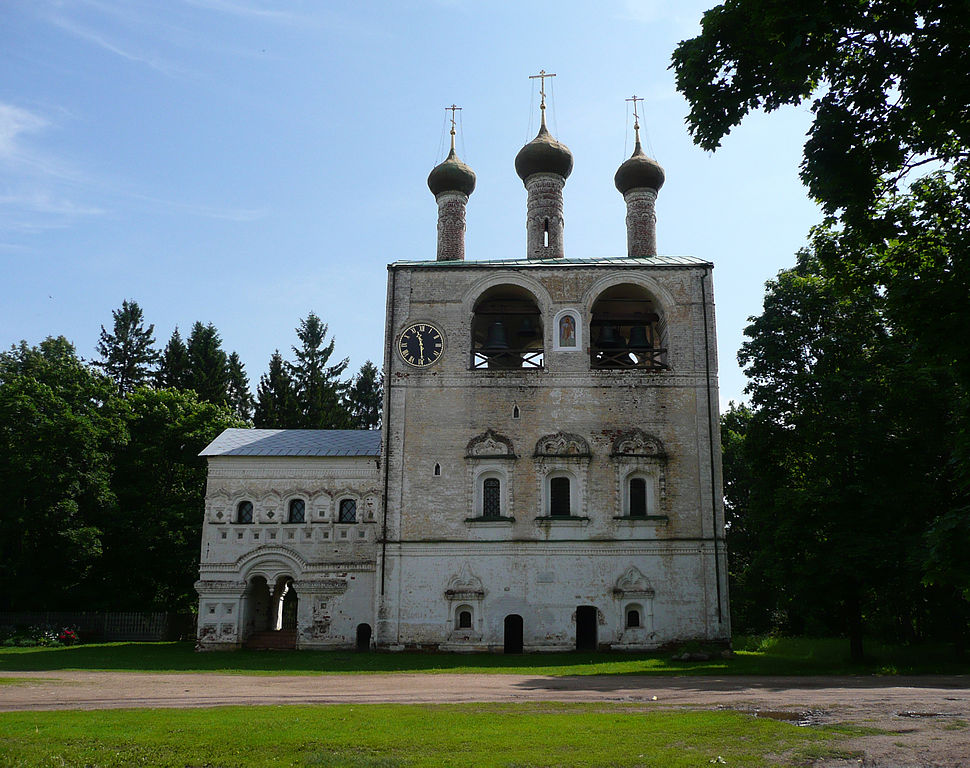 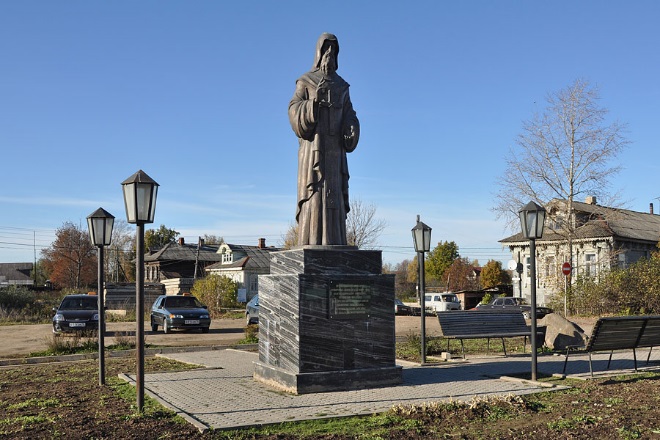 Памятник Иринарху
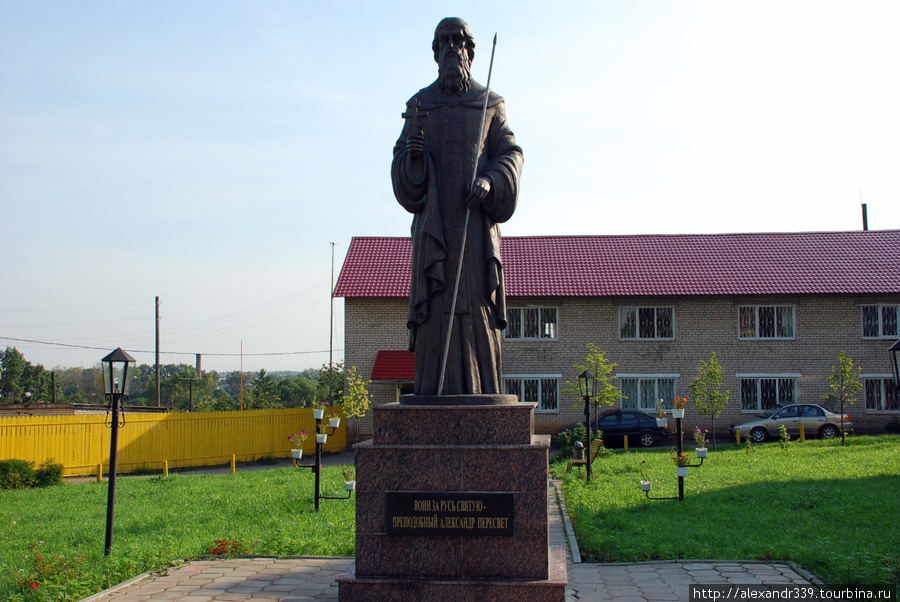 Памятник Пересвету
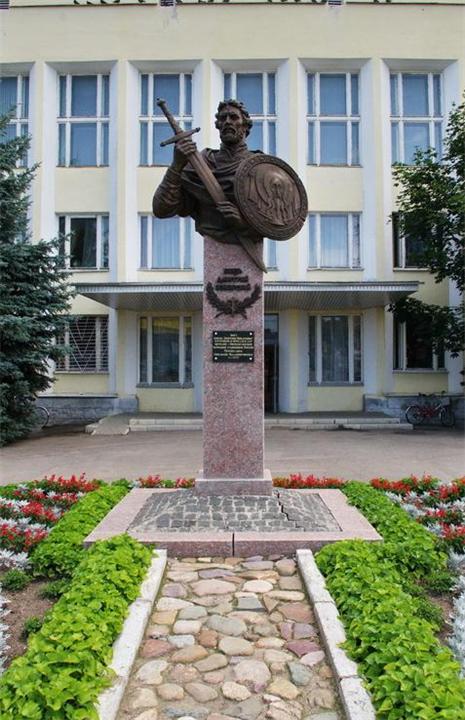 Памятник Дмитрию Пожарскому
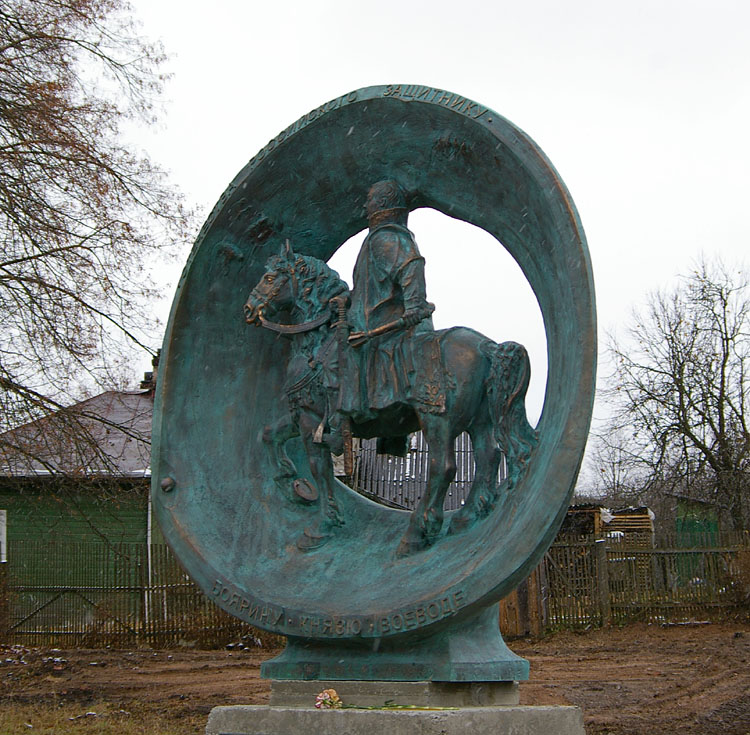 Памятник князю Михаилу
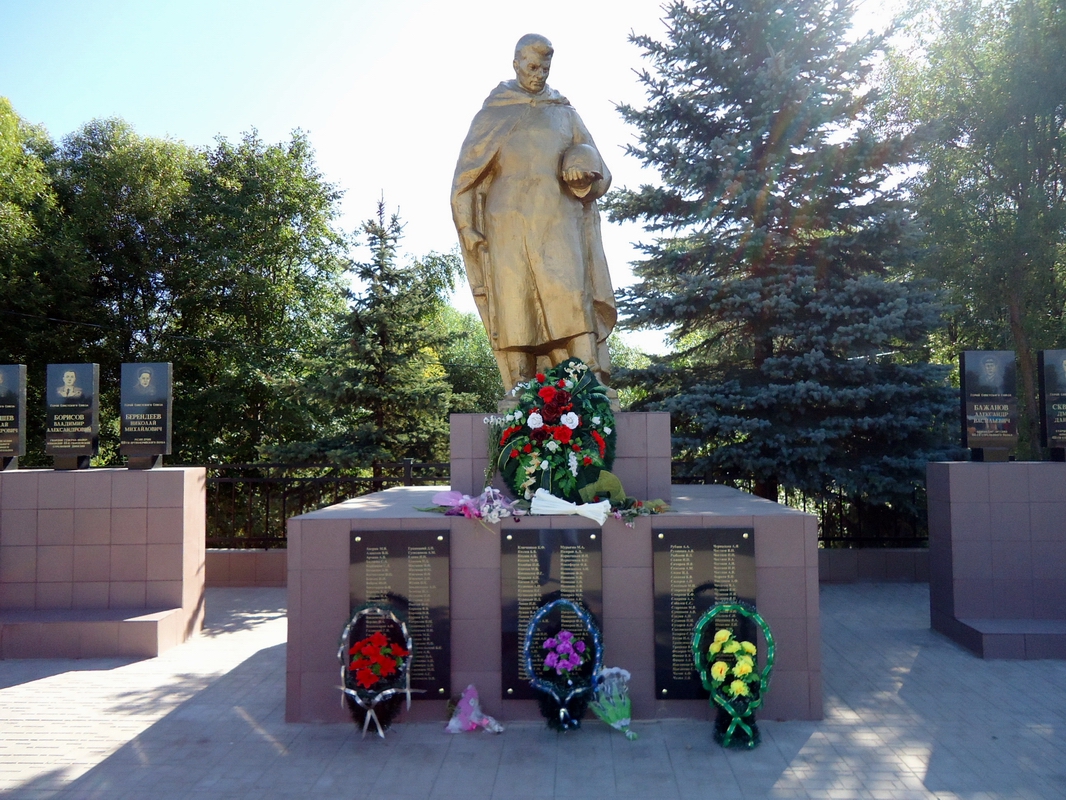 Мост через р. Устье
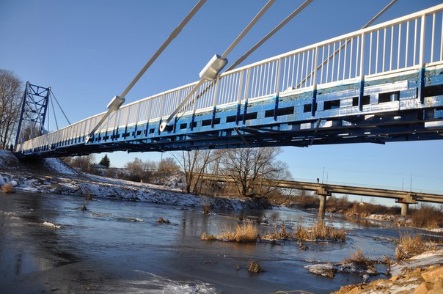